lec. 4

Medical Helminthology

                       by Dr. Rawaa hayder
General CharacteristicsNematoda(Nema:thread)
Unlike trematodes and cestodes, all of which are parasitic, most nematodes are free-living forms found in soil and water.
They are Unsegmented, cylindrical, or  filariform in shape, bilaterally symmetrical with a secondary triradiate symmetry at the anterior end.
Nematodes are diecious, sex are separated.The adults vary greatly in size, from about a millimeter (Strongyloides stercoralis) to a meter (Dracunculis medinensis) in length. Male is generally smaller than female and its posterior end is curved or coiled ventrally.
3. Their body is covered with a tough outer cuticle, which may be smooth, striated, bossed, or spiny. The middle layer is hypodermis and the inner layer is the somatic muscular layer. They move by sinuous flexion of the body.
4. The body cavity is a pseudocele, in which all the viscera are suspended.
5.The digestive system is complete, consisting of a anteriorly placed mouth  then ended through the anus. In the male, the rectum and the ejaculatory duct open into the cloaca.
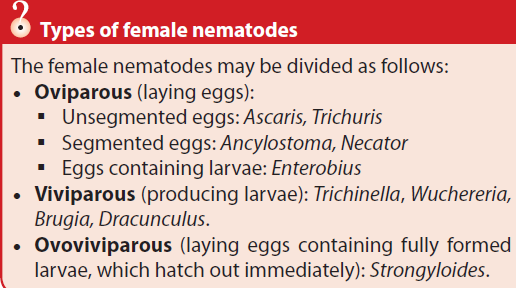 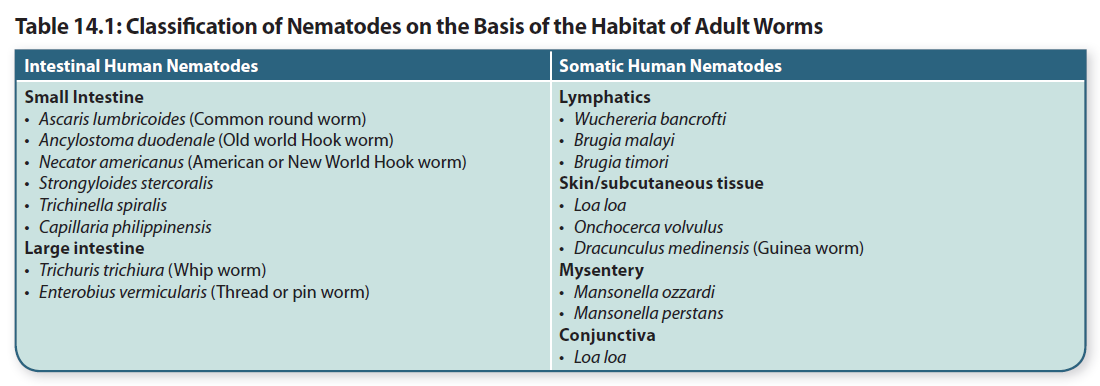 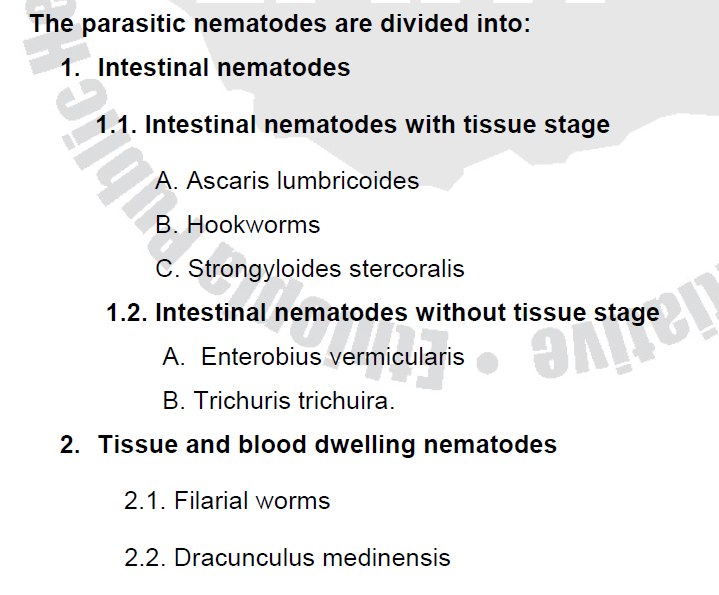 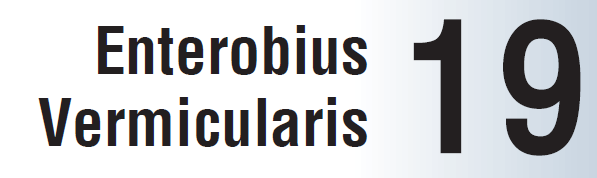 Enterobius vermicularis (oxyuris vermicularis )
Common name: Pinworm, Seatworm, Threadworm
Disease : Entrobiasis 
Infective stage : Egg with filariform larva 
Lab diagnosis : 1-finding the adult parasite in the stool ( or D shaped egg)  2-GSE is not useful for detection of E.vermicularis3-anal swab : a cellophane – tape method
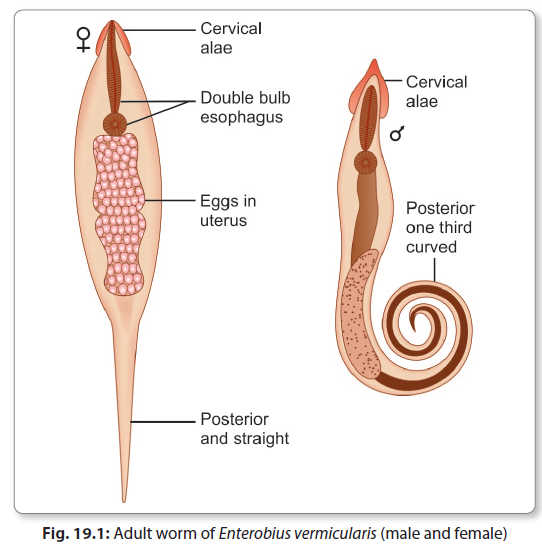 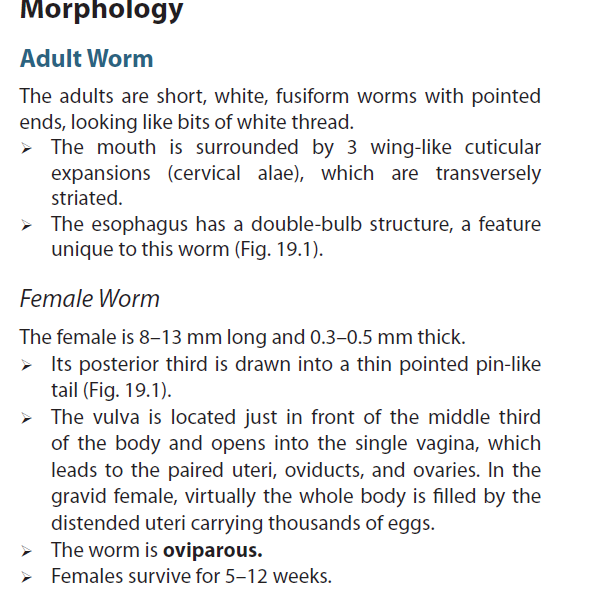 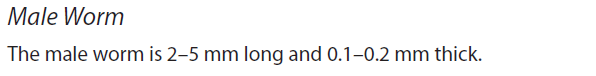 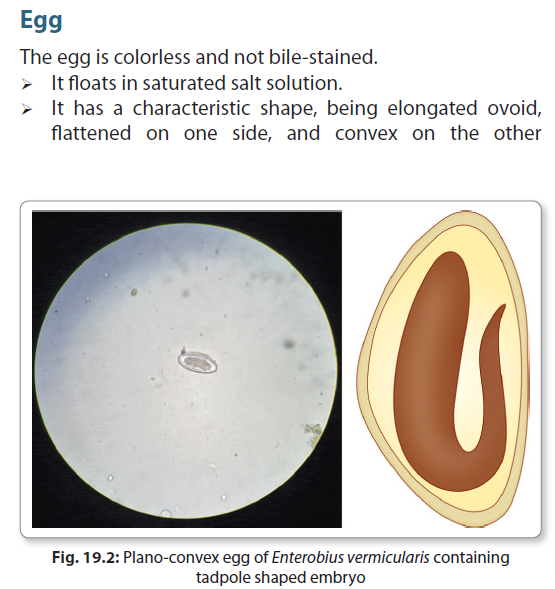 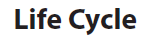 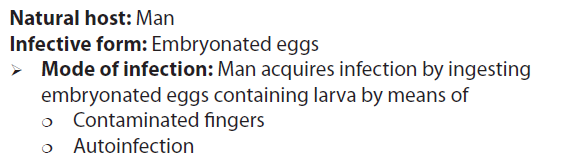 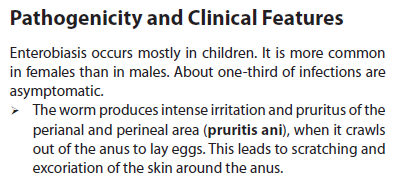 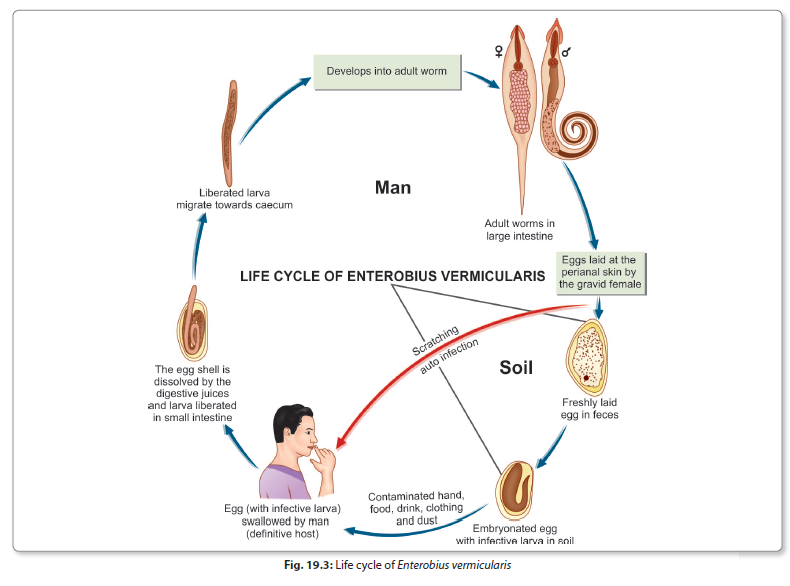 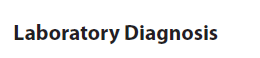 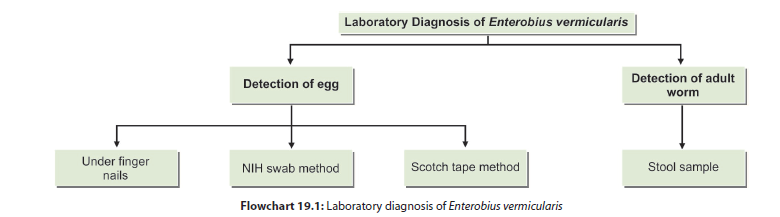 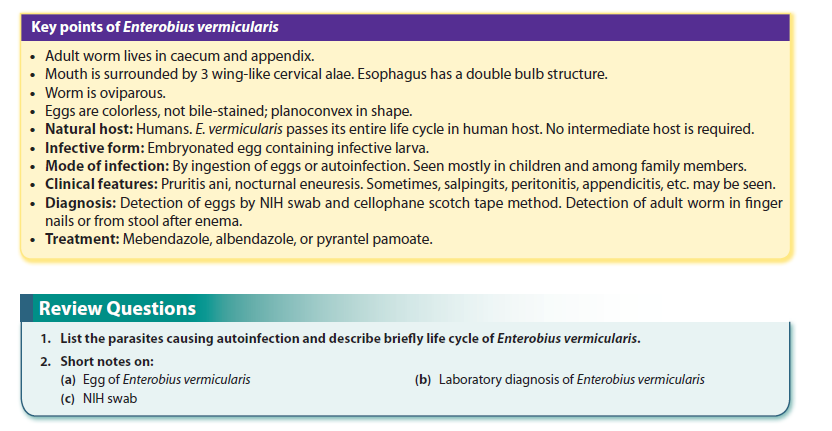 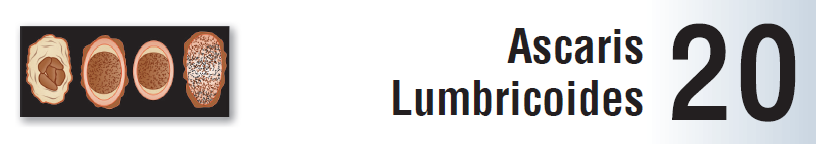 Ascaris lumbricoides
Common n: Giant round worm , abdominal snake 
Habitat: small intestine of the man specially the ileum
Disease: Ascarisiasis
Infective stage: eggs containing infective second stage larvae.
Lab diagnosis: A - General stool examination (G.S.E)
1 – macroscopically based on the identification of the worms passed in the stool .2 – microscopically based on finding the characteristic Ascaris ova after applying the concentration method to the stool sample (sedimentation for unfertilized , flotation for fertilized) .
B – make X – ray if suspect there is intestinal obstruction due to large number of Ascaris in the small intestine specially in the children .
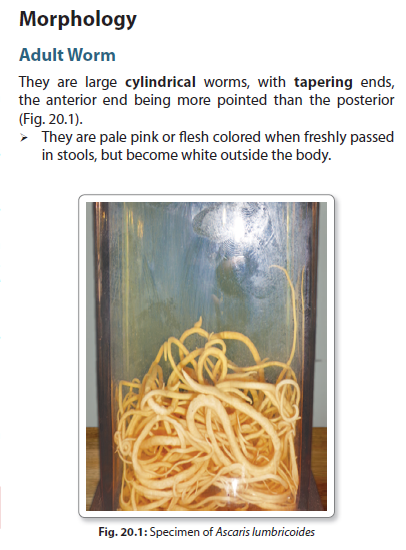 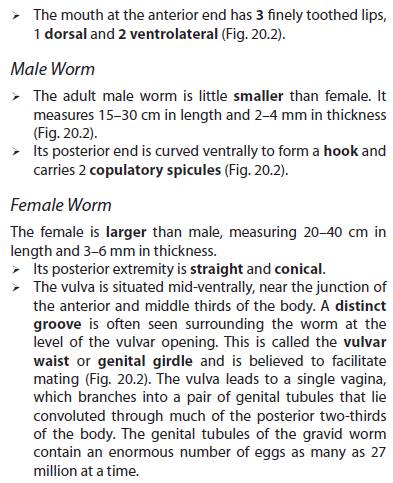 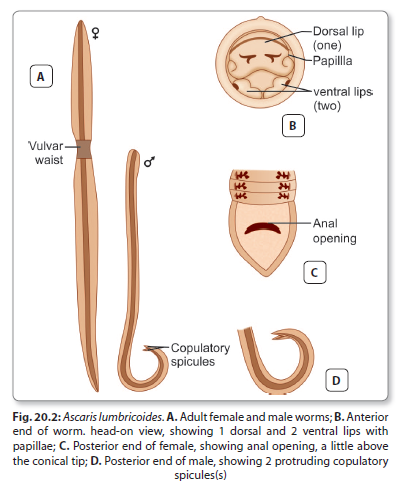 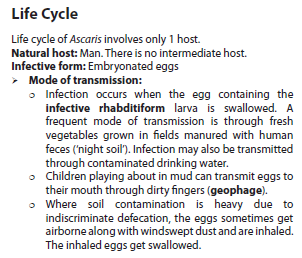 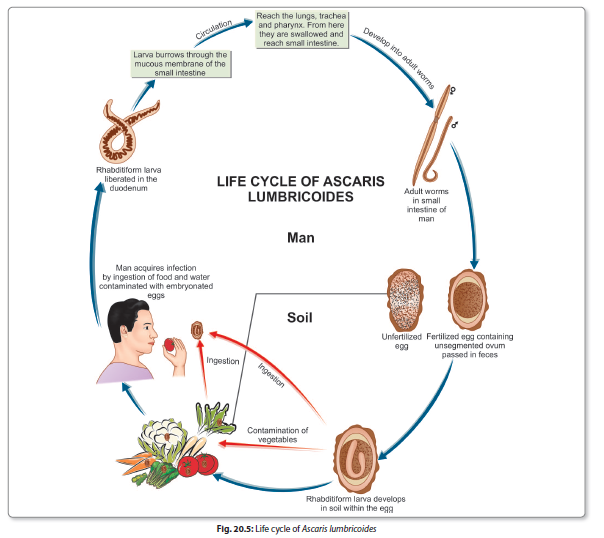 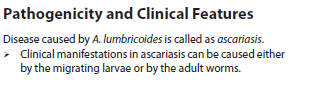 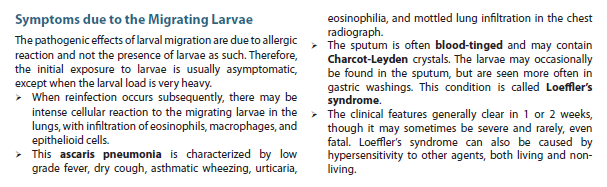 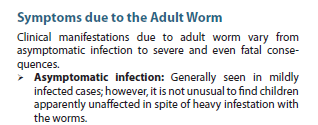 Ascariasis may contribute to protein-energy malnutrition and vitamin A deficiency. Patients have loss of appetite and are often listless. Abnormalities of the jejunal mucosa are often present, including broadening and shortening of villi, elongation of crypts, and round cell infiltration of lamina propria. These changes are reversed when the worms are eliminated.
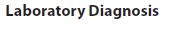 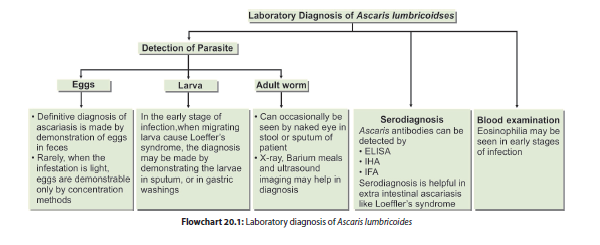 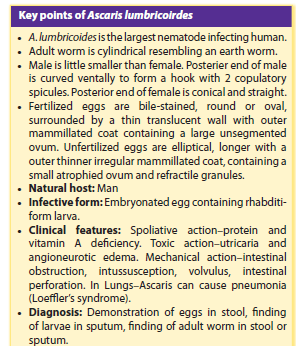 Thank You